Как привить ребёнку
любовь к чтению?
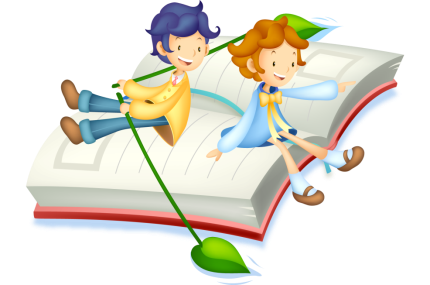 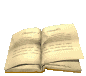 Чтобы расширить кругозор.
• Чтобы получать информацию.
• Чтобы знать, откуда мы появились.
• Чтобы знать, кто мы.
• Чтобы лучше понимать других.
• Чтобы знать, куда мы идем.
• Чтобы сохранять память о прошлом.
• Чтобы ориентироваться в настоящем.
• Чтобы скоротать время.
• Чтобы укрыться от действительности.
• Чтобы искать смысл жизни.
• Чтобы понять основы нашей цивилизации.
• Чтобы утолять свою любознательность.
• Чтобы повышать культурный уровень.
• Чтобы общаться.
• Чтобы развивать критическое чутье.
Мотивы чтения
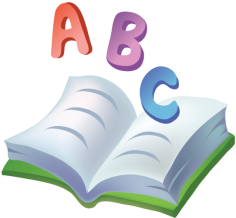 Способ чтения
1.  Непродуктивные способы:
Побуквенное
Отрывистое слоговое
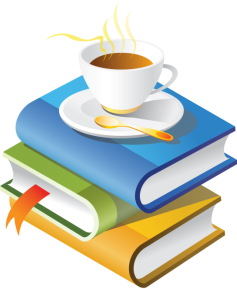 2. Продуктивные способы:
Плавное слоговое
Плавное слоговое с целостным
   прочтением отдельных слов
Чтение целыми словами
Интерес к чтению возникает в том случае, когда читатель свободно владеет осознанным чтением и у него развиты учебно-познавательные мотивы чтения.
Упражнения для развития 
техники чтения
Чтение на время.
 
Самозамер скорости чтения.   Результат записывается в дневник. Уже через неделю можно получить результат, который свидетельствует об увеличении скорости чтения.
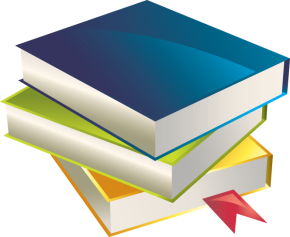 Чтение перед сном. 

Именно последние  события дня фиксируются эмоциональной памятью и те 8 часов, когда человек спит, он находится под их впечатлением
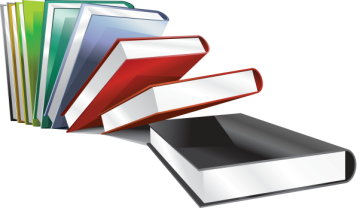 Орфографическое чтение.

Дети проговаривают всё как написано.
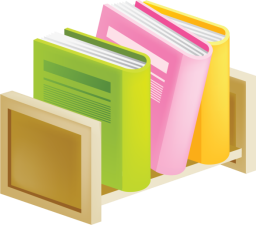 Если вы хотите, чтобы ребенок читал, надо, чтобы рядом с ним был читающий родитель, а еще лучше – читающий вместе с ребенком родитель. 	Пусть дети видят, как Вы сами читаете с удовольствием: цитируйте, смейтесь, заучивайте отрывки, делитесь прочитанным. Этот пример может стать заразительным для них.
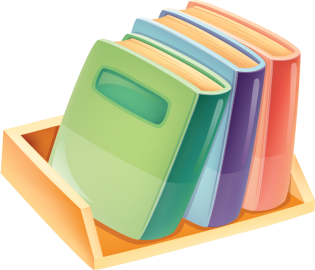 Разговаривайте о прочитанном так, чтобы ребенок чувствовал себя умным и понятливым. Чаще хвалите его за сообразительность и старанье.
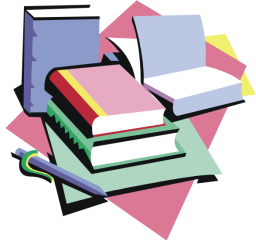 1.Лучше читать небольшими порциями, но часто. 
2.Читайте с ребенком по очереди. 
3.Остановите свое чтение на самом интересном 
месте. Предложите ребенку дальше читать.
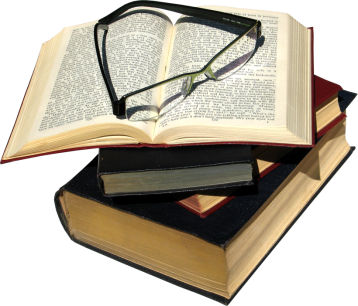